AVANCE DE PROYECTO“INNOVANDO SERVICIOS, REDUCIENDO RIESGOS, RENOVANDO VIDAS EN EL SALVADOR”
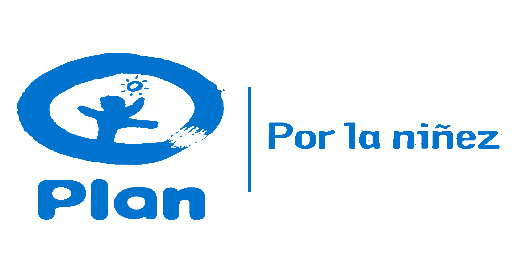 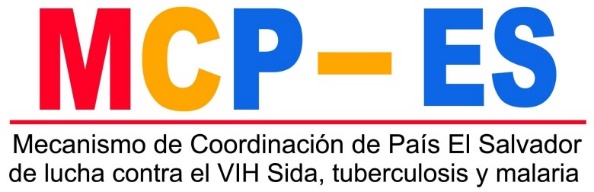 INDICADORES PAQUETE BASICO
INDICADORES PAQUETE COMPLEMENTARIO
Numero de CUIs registrados a Junio
MOTIVOS DE LAS DESVIACIONES PROGRAMÁTICA EN RELACION A LAS METAS
Cumplimiento de requerimientos técnicos y administrativos previo a la implementación 
Inicio de actividades de campo
Limitantes relacionadas con las referencia (pruebas de VIH y servicios complementarios)
Entrega de insumos
Zonas de intervención de altísima peligrosidad
Metodología de la estrategia de prevención combinada demanda tiempo en cumplimiento y seguimiento constante.
ESTRATEGIA DE GESTION PARA EL CUMPLIMIENTO DE METAS
Análisis del cumplimiento de metas por SR vrs meta comprometida para el período.
Análisis FODA a través de conversatorios por población.
Reuniones bilaterales con SR para rendición de cuentas de metas. 
Elaboración y aprobación de planes de aceleramiento vrs análisis anteriores (cierre de ciclos, referencias, insumos, zonas de riesgo, reasignación de metas)
Fortalecimiento de capacidades técnicas (acompañamiento directo en SIGPRO en campo y apertura de ingreso de información en oficinas de Plan)
Visitas de campo para el monitoreo del cumplimiento de los planes
ESTRATEGIA DE GESTION PARA EL CUMPLIMIENTO DE METAS
Análisis semanal del cumplimiento de las metas por SR hasta finalizar período.
Realimentación semanal a los SR de sus metas técnicas y financieras vía electrónica y reuniones bilaterales hasta final de período.
Operativización de plan de trabajo coordinado con PASMO para el desarrollo de actividades comunes (programaciones de barridos, delegación de roles en actividades comunes, análisis de mapeos y zonas de intervención).
SEGUIMIENTO A PLAN DE GESTION
AREA DE DESEMPEÑO PROGRAMATICO (M&E)